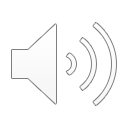 10. Jesus Calls Followers
Part 4
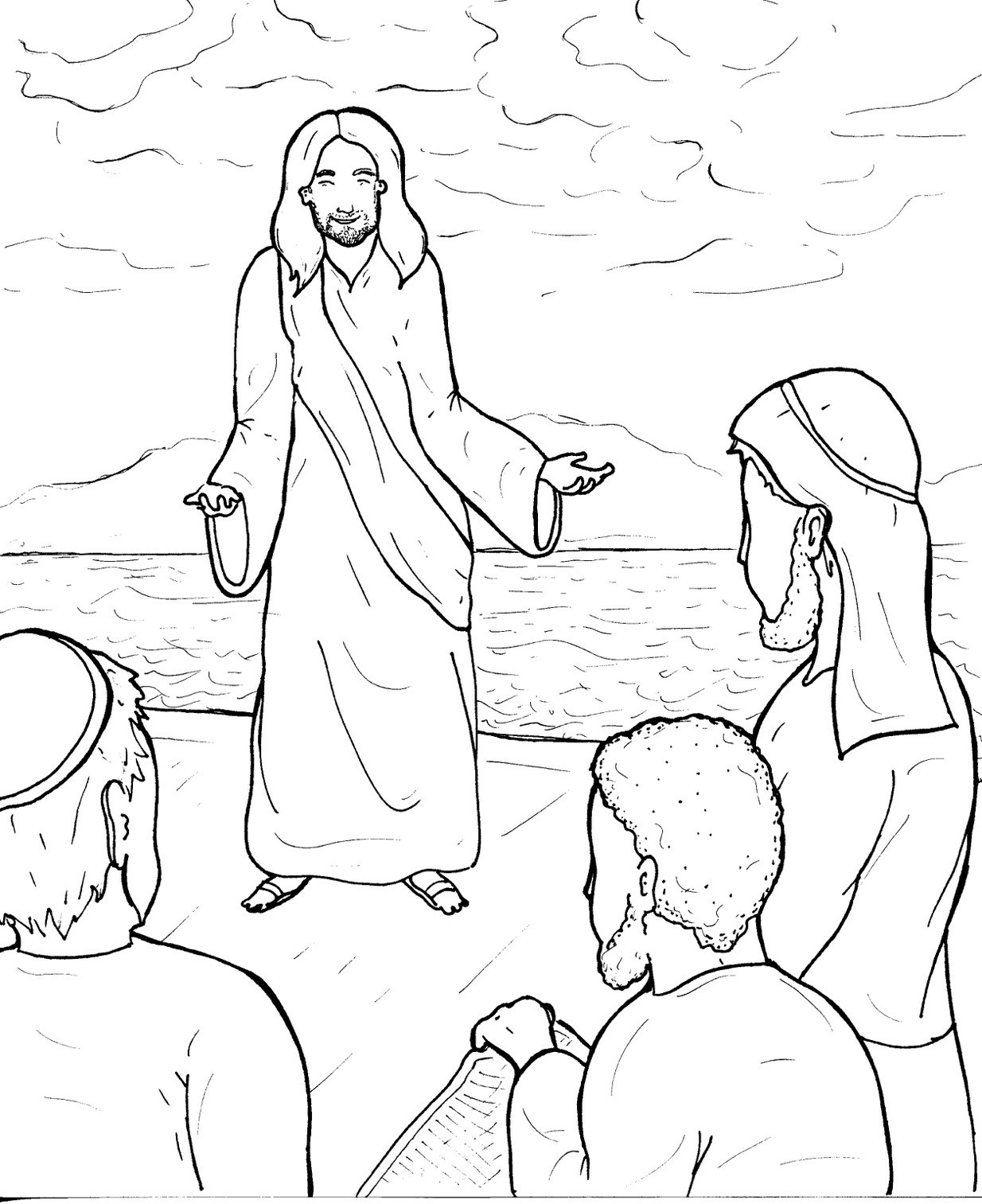 Story in Easy Read English
Questions
Story in Phrases
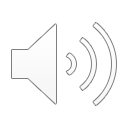 Jesus was walking beside the Sea of Galilee.
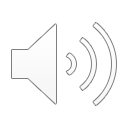 Simon Peter and Andrew were fishermen.
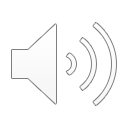 These brothers were throwing a net into the lake.
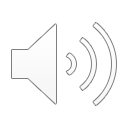 “Come, follow me," Jesus said.
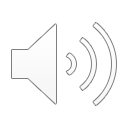 At once, they left their nets and followed him.
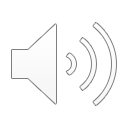 Two other brothers were in the boat.
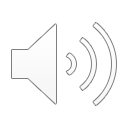 Jesus called to James and John, "Come, follow me."
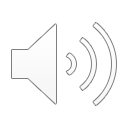 They also left their nets and followed Jesus.
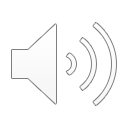 Jesus met Levi.
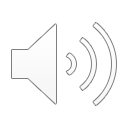 He collected money for taxes.
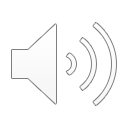 He was sitting in his booth.
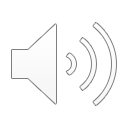 "Come, follow me," Jesus said.
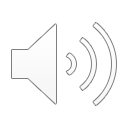 Levi got up, left his money,
and followed Jesus.
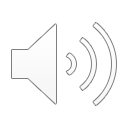 Jesus went up to a mountain.
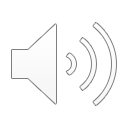 He spent the whole night praying.
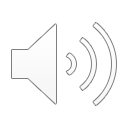 The next day, he called 12 men to follow him.
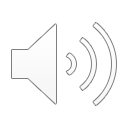 They were called his disciples.
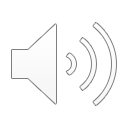 They were: Peter, Andrew, James, John, Philip, Simon, Bartholomew,
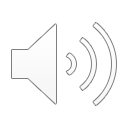 Matthew, Thomas, James, Thaddeus, and Judas.
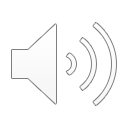 His disciples followed Jesus from town to town.
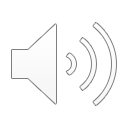 He sent them out two by two.
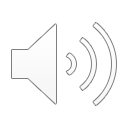 They healed many.
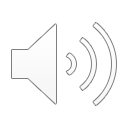 They sent evil spirits out of people.
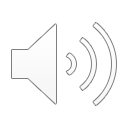 They said, "Turn from your sins."
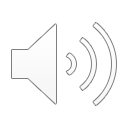 The disciples returned full of joy.
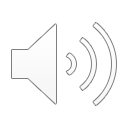 They followed Jesus 	until 
he died.
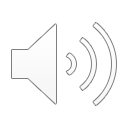 Then, they took his message of love around the world.
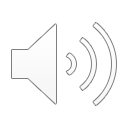 Question 1
How did Jesus get his 12 disciples?
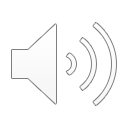 Question 2
What does a disciple do?
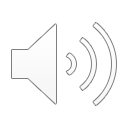 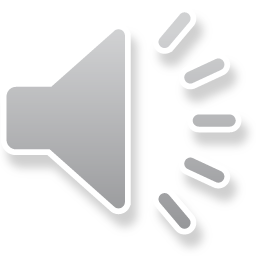 Question 3
Jesus still invites us, "Come, follow me." Have you become a disciple?
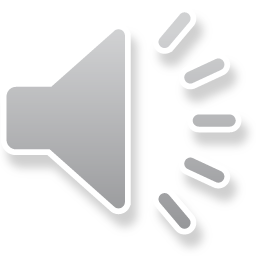 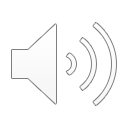 Question 4
The disciples left everything to follow Jesus. What might you have to leave to follow Jesus?
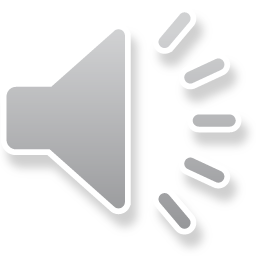 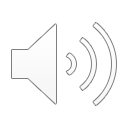 Prayer
Dear Jesus,  
I have decided to follow you. Thank you for calling me to be a disciple. Please help me to turn from my sins, love others, share your message, and follow you.
Amen
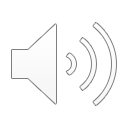 Jesus Calls Followers
Phrased for Fluency
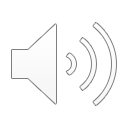 Jesus
was walking
beside the Sea
of Galilee.
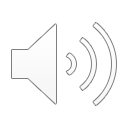 Simon Peter
and Andrew
were fisherman.
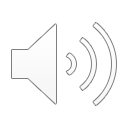 were throwing a net
These brothers
into the lake.
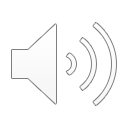 “Come,
follow me,”
Jesus said.
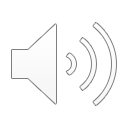 their nets
At once,
they left
and followed him.
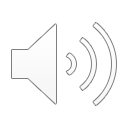 Two other brothers
were in the boat.
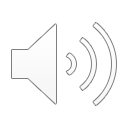 Jesus called
to James and John,
"Come,
follow me."
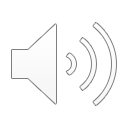 left their nets
They also
and followed Jesus.
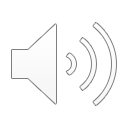 Jesus met Levi.
He collected money
for taxes.
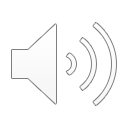 He was sitting
in his booth.
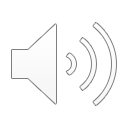 “Come,
follow me,”
Jesus said.
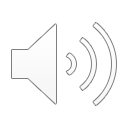 Levi got up,
left his money,
and followed Jesus.
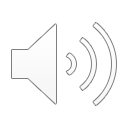 Jesus went up
to a mountain.
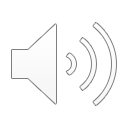 He spent
the whole night
praying.
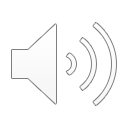 The next day,
he called 12 men
to follow him.
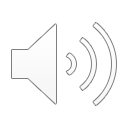 They were called
his disciples.
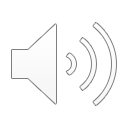 Andrew,
James,
They were: Peter,
Simon,
Philip,
John,
Bartholomew,
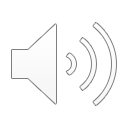 Thomas,
James,
Matthew,
Thaddeus,
and Judas.
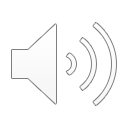 His disciples
followed Jesus
from town to town.
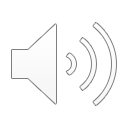 He sent them out
two by two.
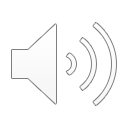 They healed
many.
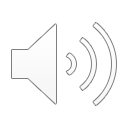 They sent evil spirits
out of people.
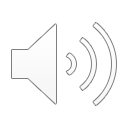 They said,
“Turn from your sins."
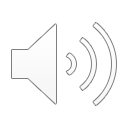 The disciples
returned
full of joy.
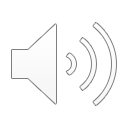 They followed Jesus
until he died.
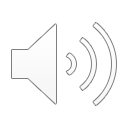 Then,
they took
his message of love
around the world.